Tutoría
Profesora: Tania Tamara López Lerma
Alumna: Karen Marisol Martínez Reyes
Acrónimo
Sigla cuya configuración 
permite su pronunciación como una palabra
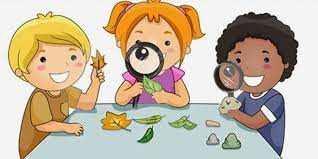 Poe
Predicción, observación, explicación.
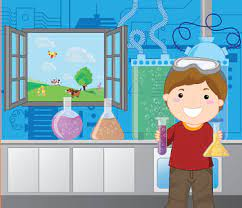 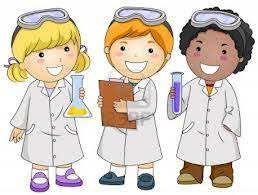 Acrósticos
Procedimiento 
Resultado
Estudio
Diagnostico
Ilustración
Ciencia
Científico
Investigación
Orden
Nivel
Comparar
Observar
Navegar
Optimizar
Clasificar
Informe
Modelo
Ideas
Exploración
Núcleo
Tecnología
Orientación
Sustancias
Consultar
Investigar
Experimentar
Naturaleza
Curiosidad 
Interpretar
Anticipar
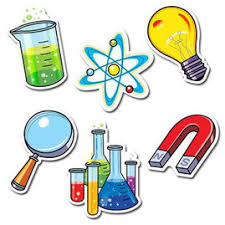 Rima
Cuando hice mi primer experimento me falto experiencia por impaciencia y deficiencia perdí la paciencia.
La materia no se crea ni se destruye solo se transforma….. Lavoisier
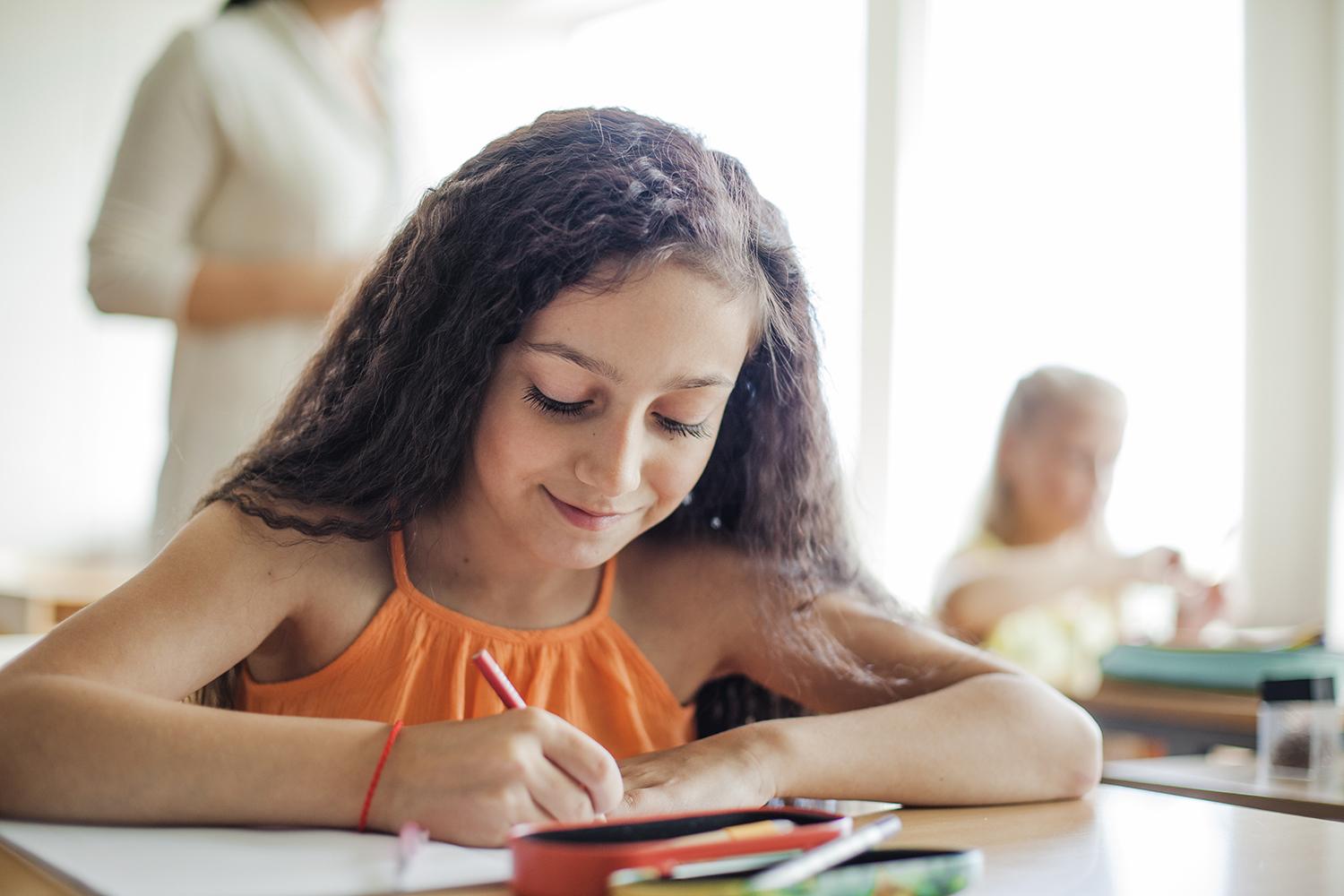 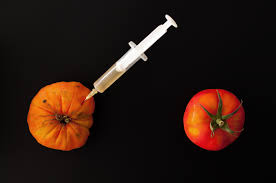